МДОУ Волжский детский сад
Проект
« И тонкой нитью кружева…»

                      Подготовила: Кузнецова Р.Ф
Актуальность
Эффективным средством развития у детей художественно-творческих способностей, является выполнение творческих заданий, дающих возможность применять ранее усвоенные знания, умения и навыки .
Ценность использования кружев и кружевного полотна, при изготовлении самостоятельных коллажей и коллективных работ заключаются в том, что это открывает безграничные возможности детского воображения, а также позволяет выявить конструктивные особенности материалов, влияние формы, цвета, размера на выразительность поделки.
 Разумное сочетание коллективных и индивидуальных композиций способствует формированию условий для полноценного развития художественно- творческой деятельности у детей.
Срок реализации
Тип проекта- творческий
Продолжительность- долгосрочный (сентябрь 2015-май 2016г)
Участники- дети подготовительной группы,                      педагоги, родители.
Цель проекта
     Создание условий для развития практических навыков и творческих способностей у детей старшего дошкольного возраста.
Задачи:
Знакомить детей с различными материалами, видами соединения и способами крепления деталей, частей.
Воспитывать у детей готовность участвовать в художественном ручном труде, желание делать своими руками полезные, имеющие художественные достоинства вещи, поделки.
Способствовать самостоятельному осуществлению замыслов ребенка, используя различные средства выразительности.
Формировать знания о свойствах материалов и специальные трудовые умения, необходимые в работе с различными материалами, способность к переносу умений, освоенных на одном материале, на другой.
Воспитывать трудолюбие, аккуратность, стремление доводить до завершения начатое дело , формировать умение проявлять фантазию, творческое отношение к работе.
Подготовительный этап
Изучение и подбор методической литературы.
Подбор необходимых материалов вместе с родителями (кружево,  бусины, клей, картон, ножницы и др)
Иней
По деревьям серебристая
Перекинулась фата-
Белоснежная, пушистая,
Кружевная красота!
И себя березка грустная
Не могла узнать сама-
Так украсила искусная
Ветки деревца зима… ( Г.Галина)
Материал
Для фона - картон черного цвета .
Кружево
Блестки в форме звездочек( либо вырезать из бумаги)
Клей ПВА
Ваза с цветами
Сердце мое, словно ваза с цветами,
С пышными, яркими лепестками,
С сочными стеблями, пьющими воду,
Глаз услаждают в любую погоду.
                                                                  Е.Опарина
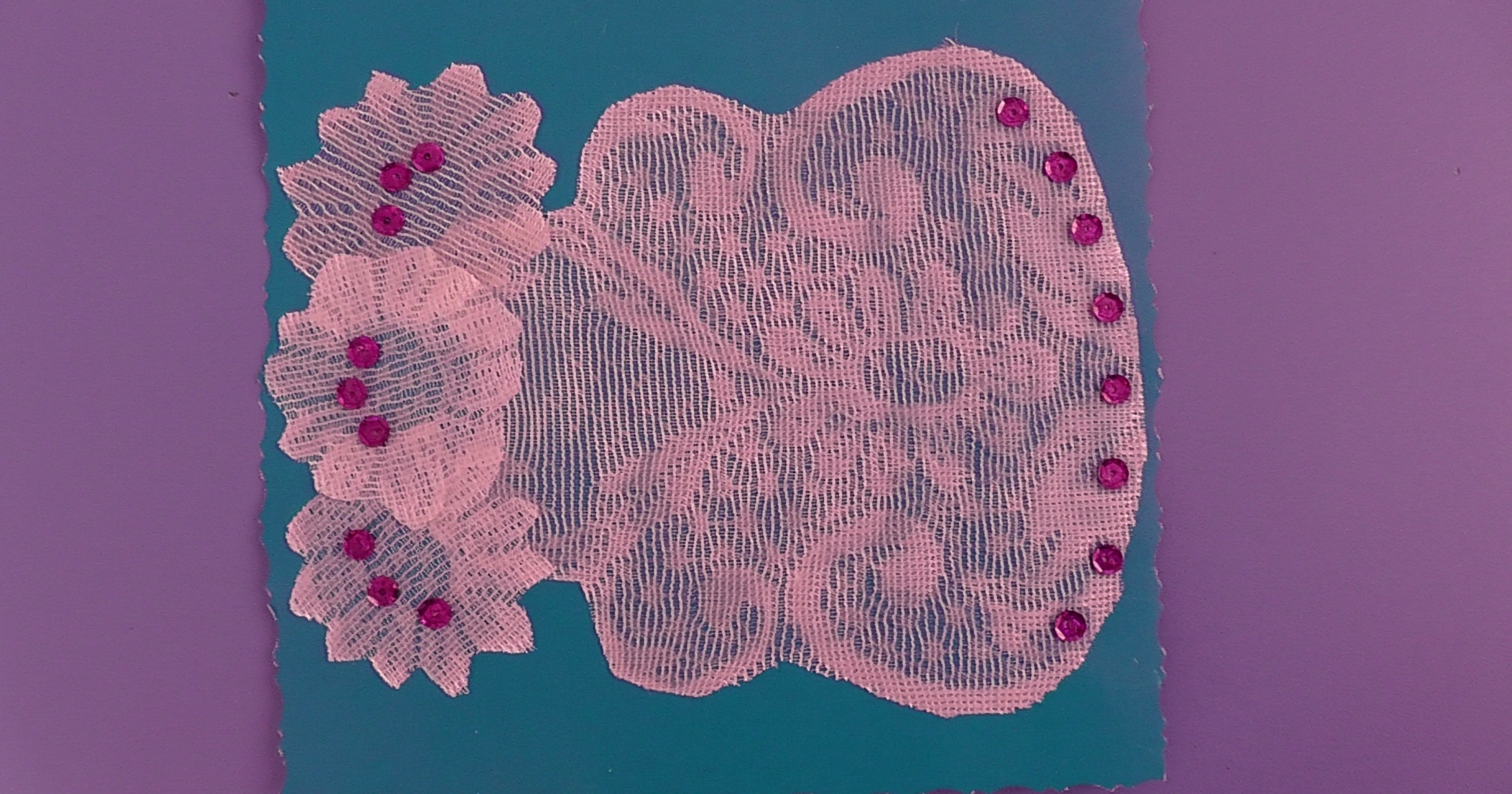 Материал
Для фона – картон синего цвета
Кружево
Пайетки
Клей ПВА
Зимняя елочка
Что растет на елке?
Шишки да иголки.
Разноцветные шары
Не растут на елке.
Не растут на елке
Пряники и флаги,
Не растут орехи
В золотой бумаги.
Эти флаги и шары 
Выросли сегодня
Для российской детворы
В праздник новогодний.
В городах страны моей,
В селах и поселках
Столько выросло огней
На веселых елках.
                С.Маршак
Материал
Для фона – картон
Кружево
Украшение для елки
Клей ПВА
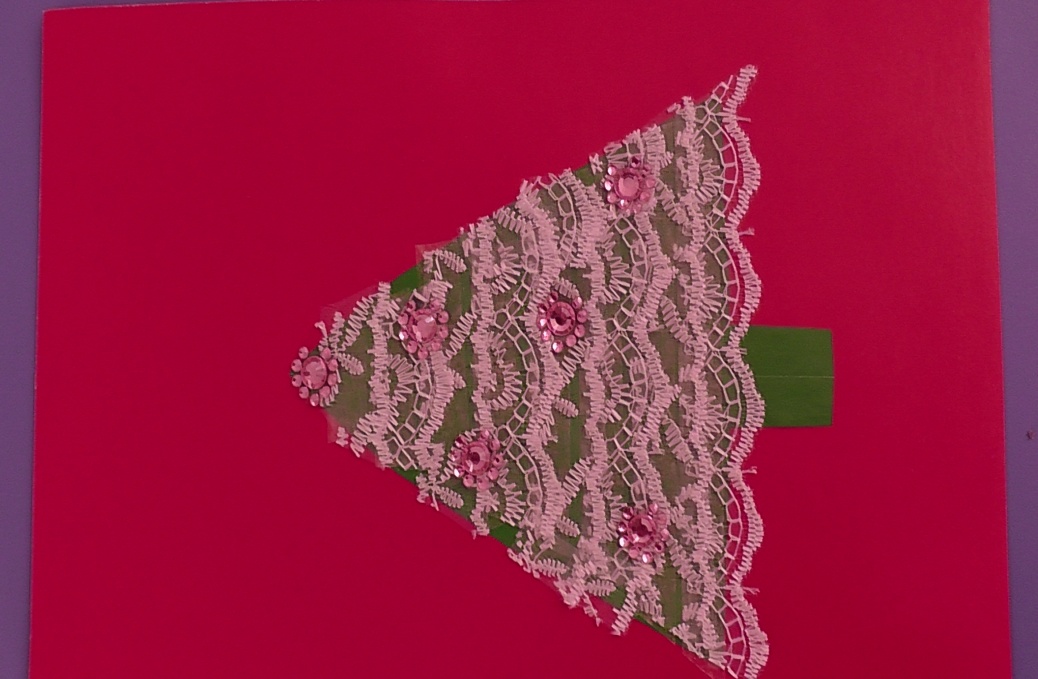 «Мамочке любимой я сумку подарю!»
Ателье
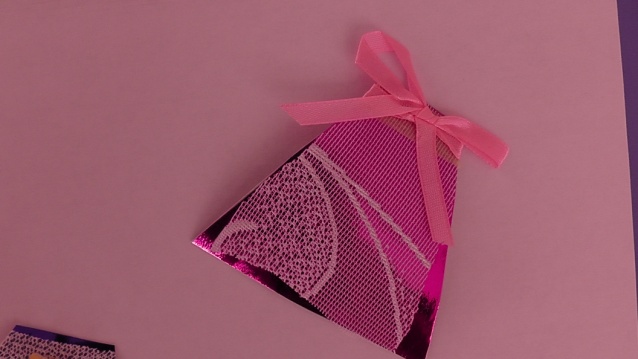 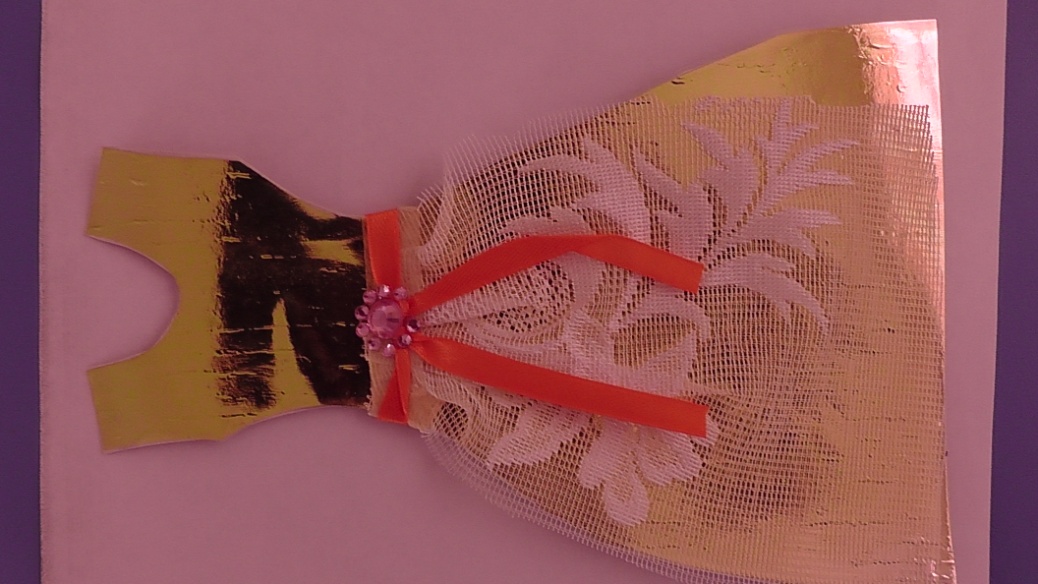 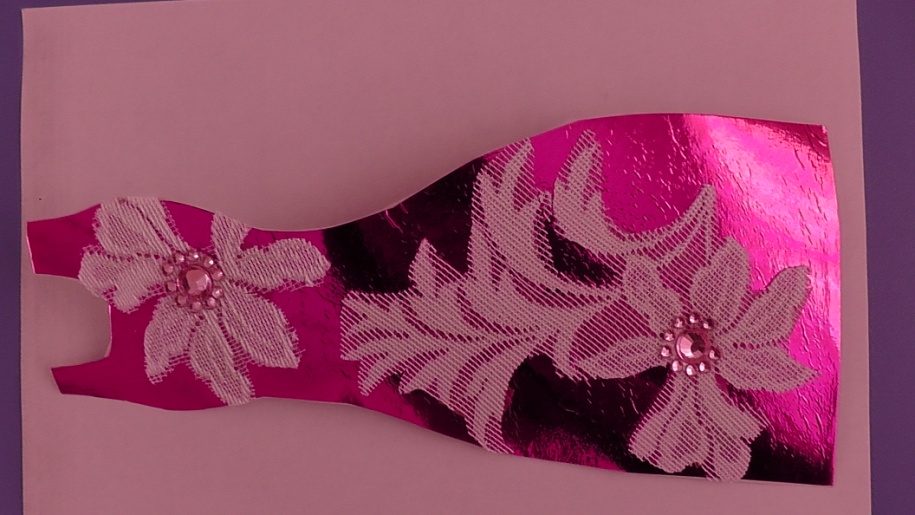 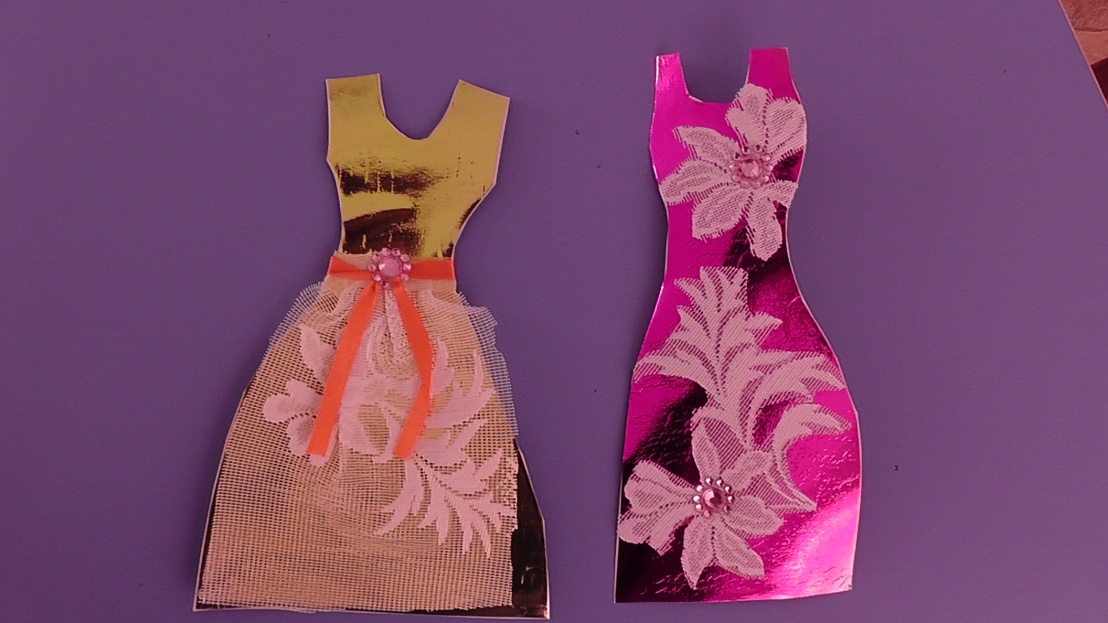 Участие в муниципальном конкурсе
Информационные ресурсы
О.Г.Жукова Пособие по развитию практических навыков и творческих способностей у детей старшего дошкольного возраста . СПб .: ООО»ИЗДАТЕЛЬСТВО»ДЕТСТВО-ПРЕСС»,2014
Выгодский Л.С.Воображение и творчество в детском возрасте.- М.:Просвещение,1991.
Комарова Т.С.Изобразительная деятельность в детском саду : обучение и творчество .- М. :Педагогика,1990.
Спасибо за внимание!